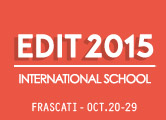 General Information
Calorimetry Laboratory
E-Log Instruction
Go to the login page 
https://dbweb4.fnal.gov:8443/ECL/mu2e_cal/U/login

Users:         edit_students      
Password:   calorimetry

Open task Edit2015:


add related entry:
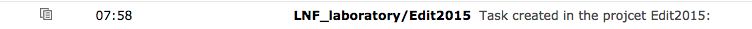 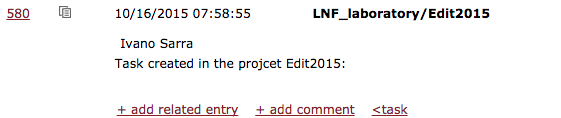 21 October 2015
Calorimetry Laboratory
2
Creat new entry using the form LNF_laboratory:
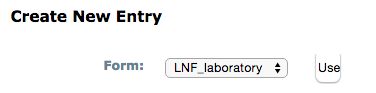 Fill with the information – attach files / images :
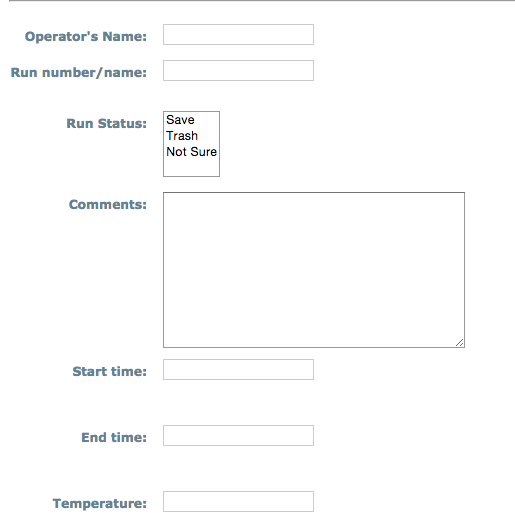 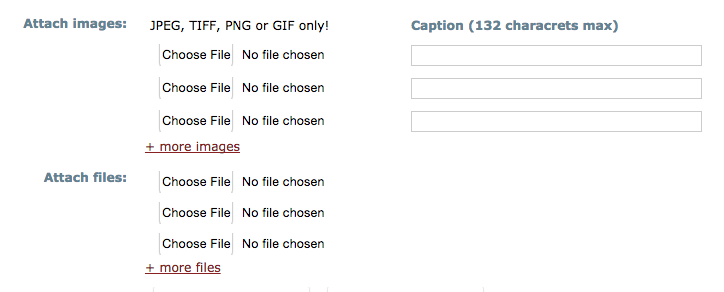 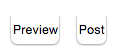 Post the enty
21 October 2015
Calorimetry Laboratory
3
BTF experience
21 October 2015
Calorimetry Laboratory
4
Beam
DAQ Layout
Digitizer boards
Matrix:
0  8 chs
1  7 chs
2  5 chs
3  5 chs
30
05
12
00
20
31
21
06
13
01
23
32
07
14
02
33
24
10
15
03
25
34
11
16
04
35  Pin Diode
									26  RPC		              36  Finger 1
 17  Sum 9               27  RPC  	                     37  Finger 2
21 October 2015
Calorimetry Laboratory
5